2022-2026 State Plan Development Resource
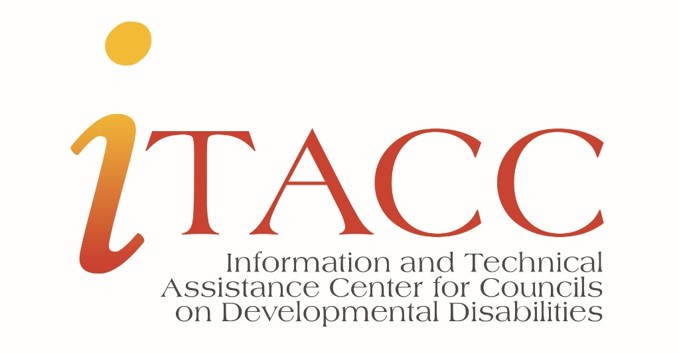 With additional resources to support the Comprehensive Review & Analysis
Agenda
Review the layout of the guide to understand how to find the information you need.
Guide is updated with new links, reports and information!
Review additional resources to inform the Council's Comprehensive Review and Analysis section. (CRA)
DD Act – Section 101(b) and (c)
Guidance for Developing the State Plan
Information on Assurances
Color Coded Section Headers to Organize Content
[Speaker Notes: The guide is a combination of Developmental Disabilities Assistance and Bill of Rights Act content (DD Act), guidance on developing the state plan, resource links and examples. Three sections of the guide are color coded. The DD Act content is marked with an orange header, guidance is in blue and information about the state plan assurances has a purple header.]
Find out more icons in GREEN
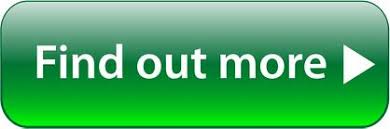 [Speaker Notes: To find out more information, there are green “find out more” icons throughout the guide that will link or direct you to either another section of the document or an outside source…for more information.]
Table of Contents
[Speaker Notes: The table of contents includes an introduction section, “What doe the DD Act Say?” which will be outlined in orange. A Developing the State Plan section that includes six steps. Step 1) Generating a Timeline and Reviewing Progress includes two timelines and some basic information about assessing progress on the current five year state plan. Step 2) Data Collection and Analysis includes, Tips for Collecting Data, Review of Inter-agency Initiatives, Determining un-served and under-served populations, Collaboration, DD Council Member Involvement, Data Analysis and Presentation to Council Members. Step 3) Developing the Plan by Envisioning the Future includes, Strategies for Developing the Plan, and Prioritizing and Developing the Goals.  Step 4) Developing the Evaluation Plan includes, DD Act requirements with regard to the DD Council Annual Report and the types of information that should be included as part of the DD Council's evaluation plan for measuring progress on goals. Step 5) Public Review, includes the process that Councils engage in to ensure citizens of each State and Territory have the opportunity to review and comment on the draft State plan. Step 6) Budget, includes DD Act information related to the budget and tips for filling out the proposed budget for the state plan. The final sections include the assurances and appendices. Remember – the appendices will include additional information on steps for developing the plan.]
Appendices include…
[Speaker Notes: The Appendix A-F includes additional information and resources with regard to, Planning Tips and Information, DD Prevalence, Comprehensive Rev. & Analysis/General Resources, Goals, Objectives and Outcomes with Examples, Logic Models and Evaluation plans with examples, and the How to calculate a Rate (per 100,000) formula. 
Any questions on how the guide is organized? Next we will review in more detail how the resources in the CRA section are divided.]
(Appendix B) DD PREVALENCE RATE
(Appendix C) CRA General Resources
State information, state disability characteristics & demographic information. 
TERRITORY SPECIFIC DATA
PORTRAIT OF THE STATE SERVICESResources for each areas of emphasis ANALYSIS OF STATE ISSUES AND CHALLENGESWaiting List information, criteria for eligibility of services & availability of Assistive Technology
CRA Resources broken down in the guide
[Speaker Notes: This is how the resources for the CRA section are broken down in your guide. Appendix B includes DD prevalence rate data. OIDD shared that Councils can continue to use the 1.58% rate. If there are any changes in using this rate, we will be informed.  Appendix C,  CRA/general resources. This section includes State information, State/territory disability characteristics and demographic information. For even more specificity, Appendix C also covers the Portrait of the State Services section of the CRA. These resources cover each area of emphasis. Lastly, Appendix C has links and information related to the Analysis of State Issues and Challenges, which includes Waiting List information, Criteria for Eligibility of services and the Availability of Assistive Technology.]
RECREATION (OPTIONAL)
TRANSPORTATION (OPTIONAL)
HOUSING (OPTIONAL)
CHILD CARE (OPTIONAL)
INTERAGENCY INITIATIVES (REQUIRED)*
Areas of Emphasis
QUALITY ASSURANCE (OPTIONAL)
HEALTH CARE (REQUIRED)*
EDUCATION/EARLY INTERVENTION (OPTIONAL)
EMPLOYMENT (REQUIRED)*
INFORMAL & FORMAL SERVICES AND SUPPORTS (REQUIRED)*
[Speaker Notes: In the guide, there  are specific areas of emphasis marked with an asterisk. Those sections are REQUIRED to be included in the State Plan template in the ACL reporting system. Those without an asterisk are optional. IMPORTANT NOTE: If you are developing a goal around an area of emphasis that is considered “optional”, TA recommends including it in the CRA. As part of the rationale for goal selection, your Council will need to justify how it prioritized its goals and that rationale should link back to data and public input within the CRA section.]
Resources to inform the CRA
Comprehensive Review and Analysis
[Speaker Notes: Now that we know the different sections of the guide and what is covered under each, let’s briefly review resources to inform the CRA section. There are many resources in the guide to inform the CRA, we are just going to highlight several main links and reports.]
Longitudinal Data Projects of National Significance: Data for the DD Council’s 5-year plans.
Highlighted Resources and reports
[Speaker Notes: If you didn’t have the chance to attend the most recent webinar from the Administration for Community Living/Office of Intellectual and Developmental Disabilities’ Longitudinal Data Projects of National Significance, the PowerPoint and webinar recording are both linked in the guide. This will cover State of the States, Residential Information Systems Project (RISP) and Competitive Employment State Data from Umass Boston. 

Check Resource for links.]
Statistical Atlas Overview pageDemographics, Income and Education (Data from the US Census)
Highlighted Resources and reports
[Speaker Notes: The US Census has many reports and publications that can support the CRA. The US Census data is used to generate the Statistical Atlas Overview. You may want to visit this page for demographics, income and education statistics and more. 

Link: https://statisticalatlas.com/United-States/Overview]
National Core Indicators, At-A-Glance Report (2017-2018)
Highlighted Resources and reports
[Speaker Notes: The NCI At-A-Glance report was just published in May of 2019 and has the most recent data from in-person surveys. (Formerly referred to as Adult Consumer Surveys) 

State Developmental Disability Service systems us these surveys to gather information about the satisfaction, quality of life, and critical life outcomes of the people they support.

Link: https://www.nationalcoreindicators.org/upload/core-indicators/NCI_AtAGlanceReport_1718_Final_May2019.pdf]
Annual Disability Statistics Compendium 2018
Highlighted Resources and reports
[Speaker Notes: The Annual Disability Statistics Compendium and its complement, the Annual Disability Statistics Supplement, are summaries of statistics about people with disabilities and about the government programs, which serve them. The Compendium presents key overall statistics on topics including the prevalence of disability, employment rates, participation in disability income and social insurance programs, as well as other statistics. 

Link: https://disabilitycompendium.org/sites/default/files/user-uploads/2018_Compendium_Accessible_AbobeReaderFriendly.pdf]
40TH Annual Report to Congress  - on the Implementation of the Individuals with Disabilities Education Act 2018
Highlighted Resources and reports
[Speaker Notes: This report to Congress continues to focus on IDEA results and accountability. The report is broken down into six major sections that summarize and analyze the implementation of IDEA at the national and state levels with US Dept. of Education findings as to what states are meeting the requirements of IDEA. Parts B and C, summary of Special Education research and a summary of national activities, which focus on the effectiveness of IDEA are also included. 

Link: https://www2.ed.gov/about/reports/annual/osep/2018/parts-b-c/40th-arc-for-idea.pdf]
2019 County Health Rankings Key Findings Report - University of Wisconsin Population Health Institute
Highlighted Resources and reports
[Speaker Notes: The annual County Health Rankings Key Findings Report uses data charts/graphs and analysis to measure vital health factors, including high school graduation rates, obesity, smoking, unemployment, access to healthy foods, the quality of air and water, income inequality, and teen births in nearly every county in America. The 2019 report analyzes the connection between affordable housing and health. The report also serves as a call to action for communities and advocates so DD Councils may find this useful beyond just informing the CRA. 

Link to page where the report can be found: https://www.countyhealthrankings.org/reports/2019-county-health-rankings-key-findings-report]
FOR MORE INFORMATION
ITACC Website, Five Year State Plan Page
NEW State Plan Development Resource Guide
Upcoming ITACC webinars on the CRA, Goals & Objectives & Expected Outcomes 
Technical Assistance Institute, JULY 7-8, 2020 in DC
More great information to come!
CONTACT ITACC STAFF
Sheryl Matney, Director of Technical Assistance202-506-5813 ext. 148 or smatney@nacdd.org 
Angela Castillo-Epps, Technical Assistance Specialist202-506-5813 ext. 100 or acastillo-epps@nacdd.org
[Speaker Notes: ITACC will continue to provide information to support DD Councils in developing the 2022-2026 State Plans. The ITACChelp.org website’s Five Year State Plan page will be periodically updated with new materials. Additional webinars on the CRA, developing state plan goals, objectives and expected outcomes will be conducted and two sessions at the TAI in July will also cover State Plan Development needs. Session content is still being determined. Of course, Sheryl and I area always here is you have questions. Feel free to contact us at any time.]